Дорожные знаки
Предупреждающие знаки
Если видим треугольник,
Это нам ПРЕДУПРЕЖДЕНЬЕ.
Впереди нас ждет опасность,
Будь внимателен, дружок!

В треугольнике рисунок
Нам опишет, что нас ждет:
Повороты, светофоры,
Поезда, велосипеды,
Пешеходы и трамваи,
Разведенные мосты.
И неровные дороги,
Или  скользкие дороги,
Наконец ремонт дороги,
Камни с гор из-под колес.

Горки, ветры и тоннели,
Берега без парапетов,
Самолеты низко-низко,
Дети, звери и стада,-

Мы к любой из ситуаций
Подготовиться должны:
Снизим скорость, если надо,
И вниманье обострим.
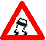 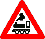 Железнодорожный переезд со шлагбаумом
Железнодорожный переезд без шлагбаума
Скользкая дорога
Неровная дорога
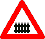 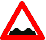 Светофор
Заучи закон простой:
Красный свет зажегся - СТОЙ!
Желтый скажет пешеходу:
«ПРИГОТОВЬСЯ к переходу!»
А зеленый впереди –
Говорит он всем: «ИДИ!»
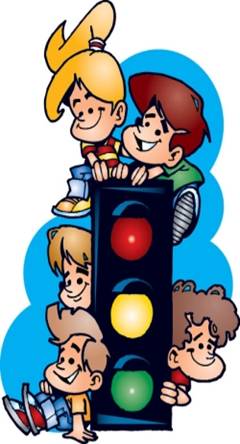 Знаки приоритета
Как проехать перекрёсток
Если светофора нет?
Нам об этом скажут знаки,
У кого приоритет.

Ромбик- « Главная дорога».
Этот знак дает нам право
Ехать первыми. Другие
Нас пропустят, уступив.
 
Треугольник перед нами,
А внутри такой рисунок:
К полосе широкой
Примыкает узкая.
 
Скоро будет перекресток
Наша - главная дорога.
Мы его проедем сразу,
Нам уступят –полный ход!
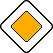 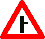 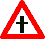 Треугольник вверх нотами
Значит –«Уступить дорогу»
Тем, кто едет по дороге,
Пересекающей твою.
 
Красный знак восьмиугольный,
Слово STOP на красном фоне
Требует остановиться
И дорогу осмотреть.
 
Пропустить того, кто едет
Или справа, или слева,
Убедиться: путь свободен,-
А потом уж проезжать.
 
Если ромбик перечеркнут,
Здесь - «Конец главной дороги»,
И дороги все равны.
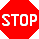 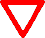 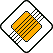 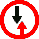 Правило «Помеха справа»
Надо твердо нам запомнить,
Всех, кто справа подъезжает,
Пропускаем.
 Дальше – в путь!
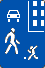 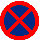 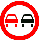 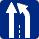 Запрещающие знаки
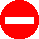 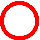 Круг и красный ободок – 
Запрещающие знаки.
Скорость могут ограничить
Или что-то запретить:
 
Остановку и стоянку, 
Въезд, обгон, проход пешком,
Проезжать велосипедам,
Мотоциклам, тракторам,
И грузовикам с прицепом,
Иногда и лошадям.
Черно-белый круглый знак
Снимет все ограниченья.
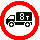 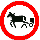 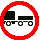 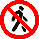 Предписывающие знаки
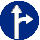 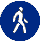 Синий круглый знак строгий.
Указано направление движения –
Ослушаться нельзя.
 
Пешеходная дорожка-
Только для пешеходов,
Велосипедная-
Для велосипедистов.
Указана скорость-
С меньшей двигаться нельзя.
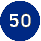 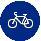